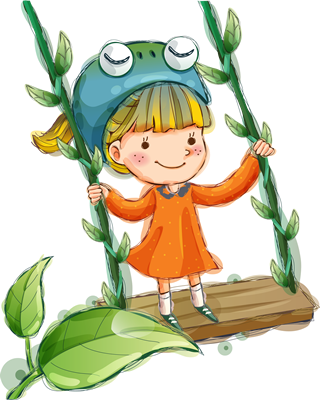 Муниципальное дошкольное образовательное бюджетное учреждение детский сад № 122 г. Сочи
Игры во дворе
Старшая группа
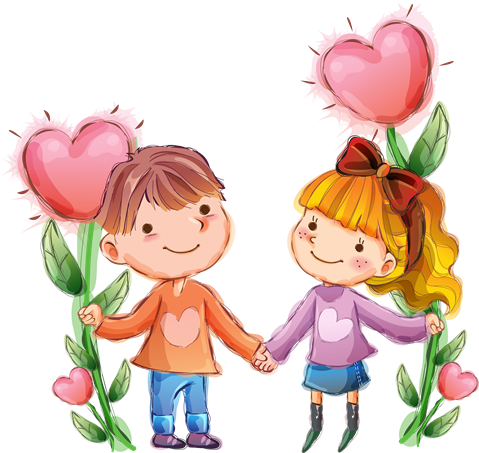 Унгурян Виктория Евгеньевна,
воспитатель  МДОУ № 122
г. Сочи  2019
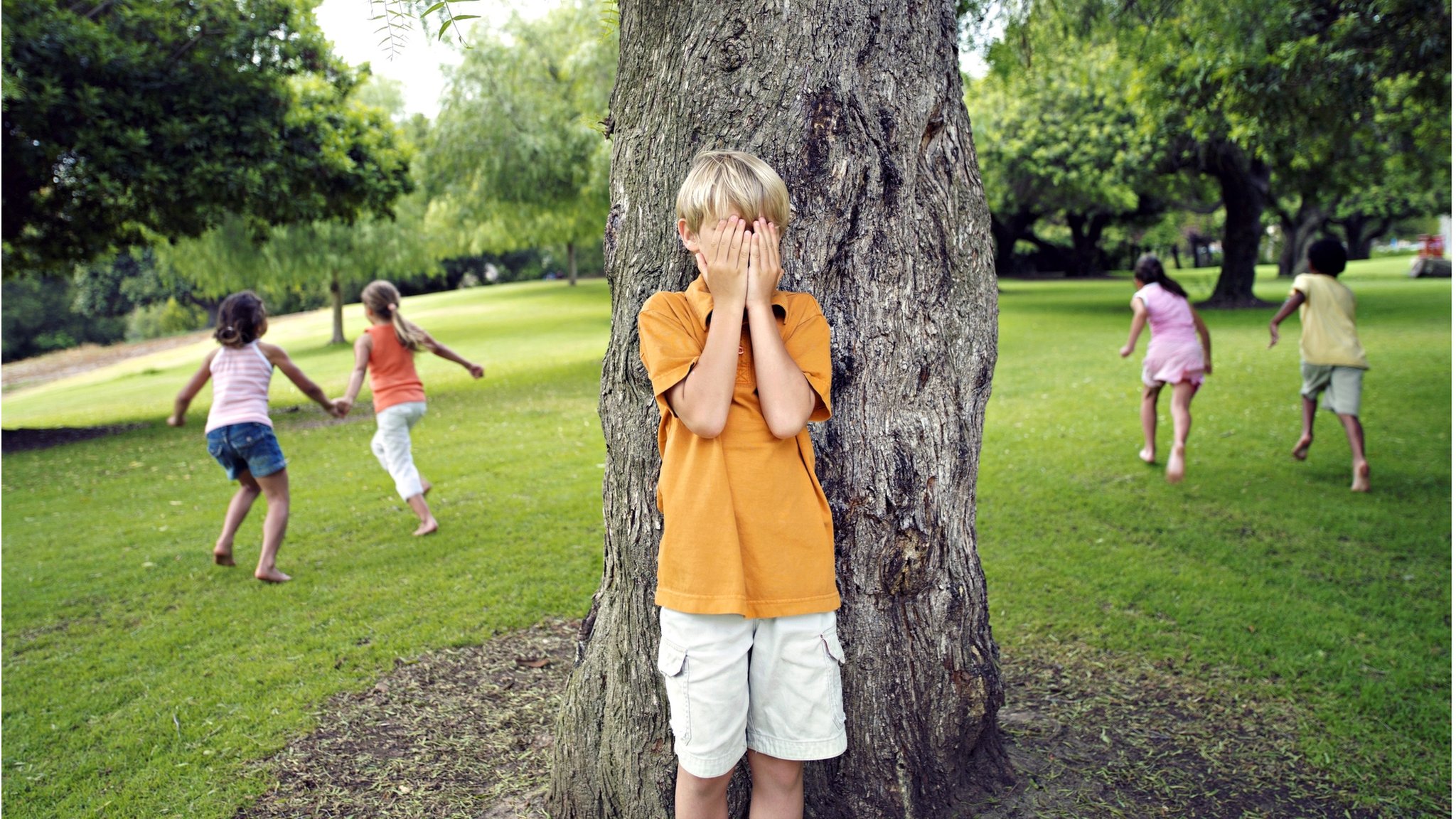 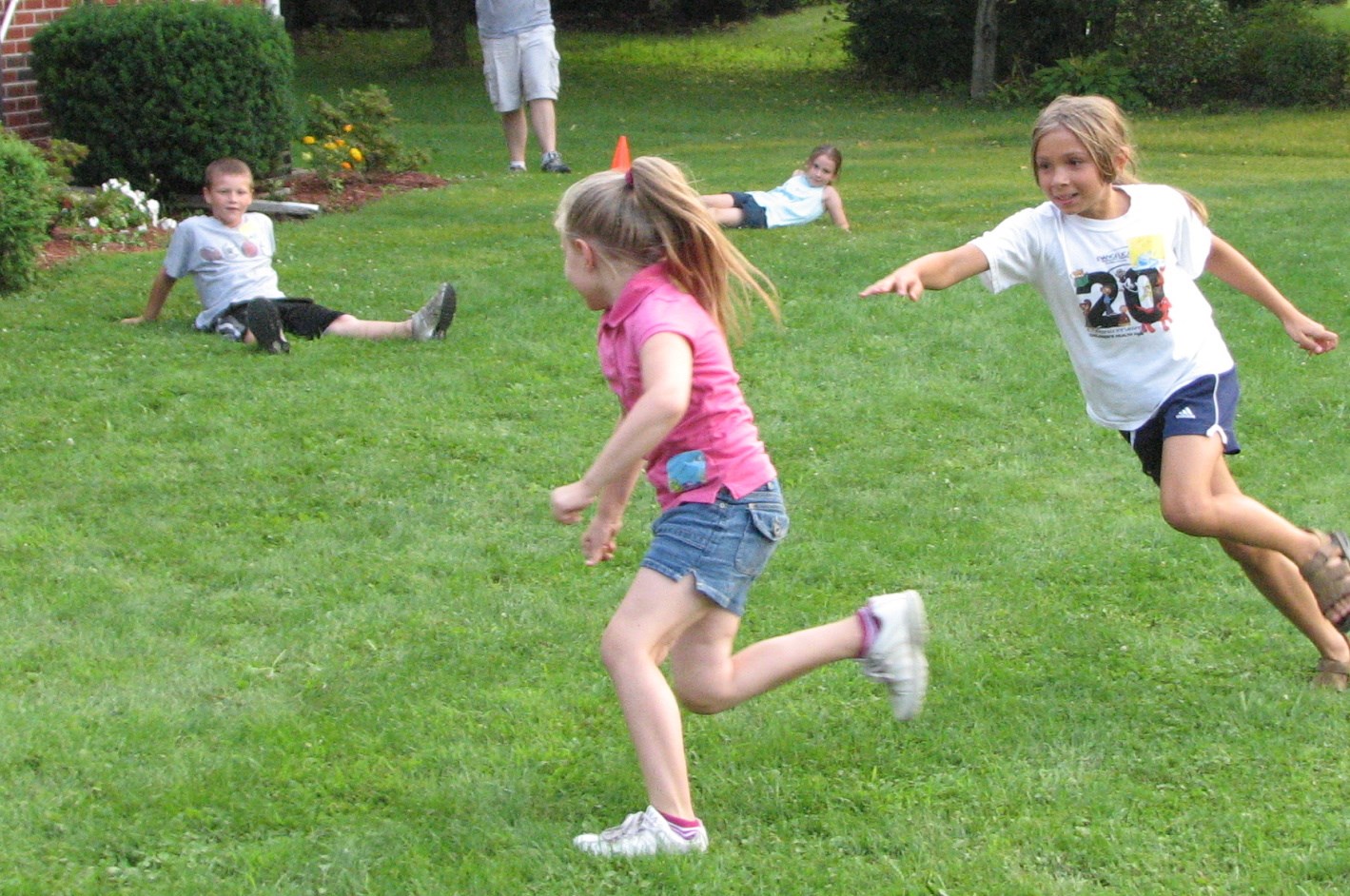 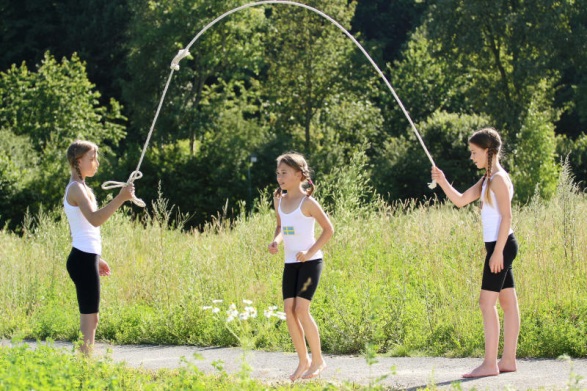 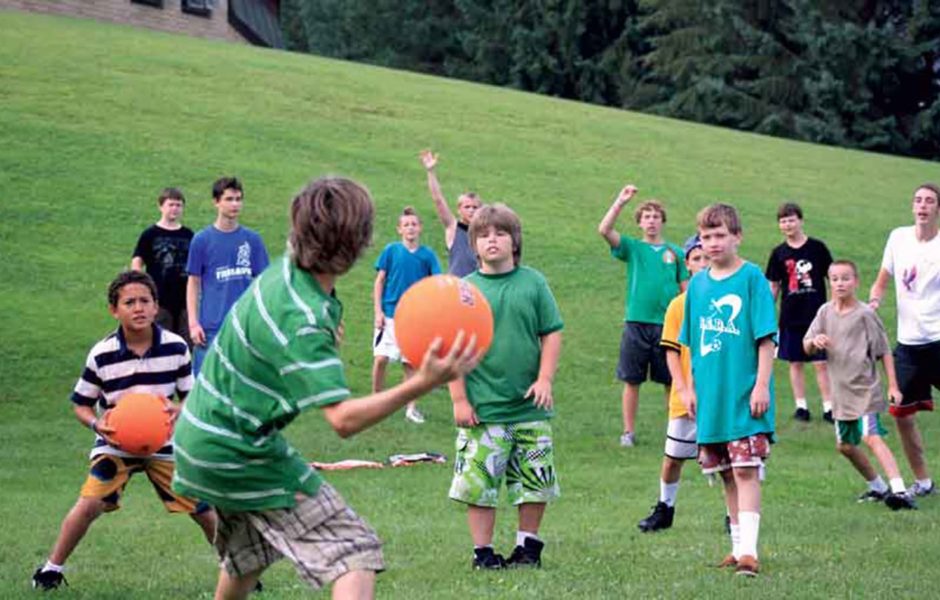 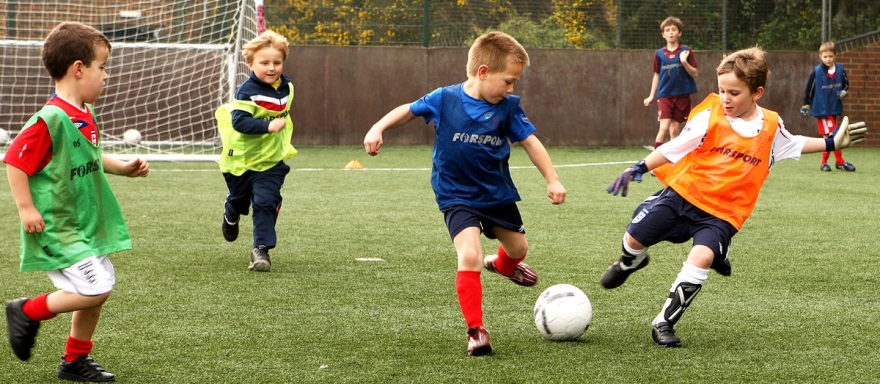 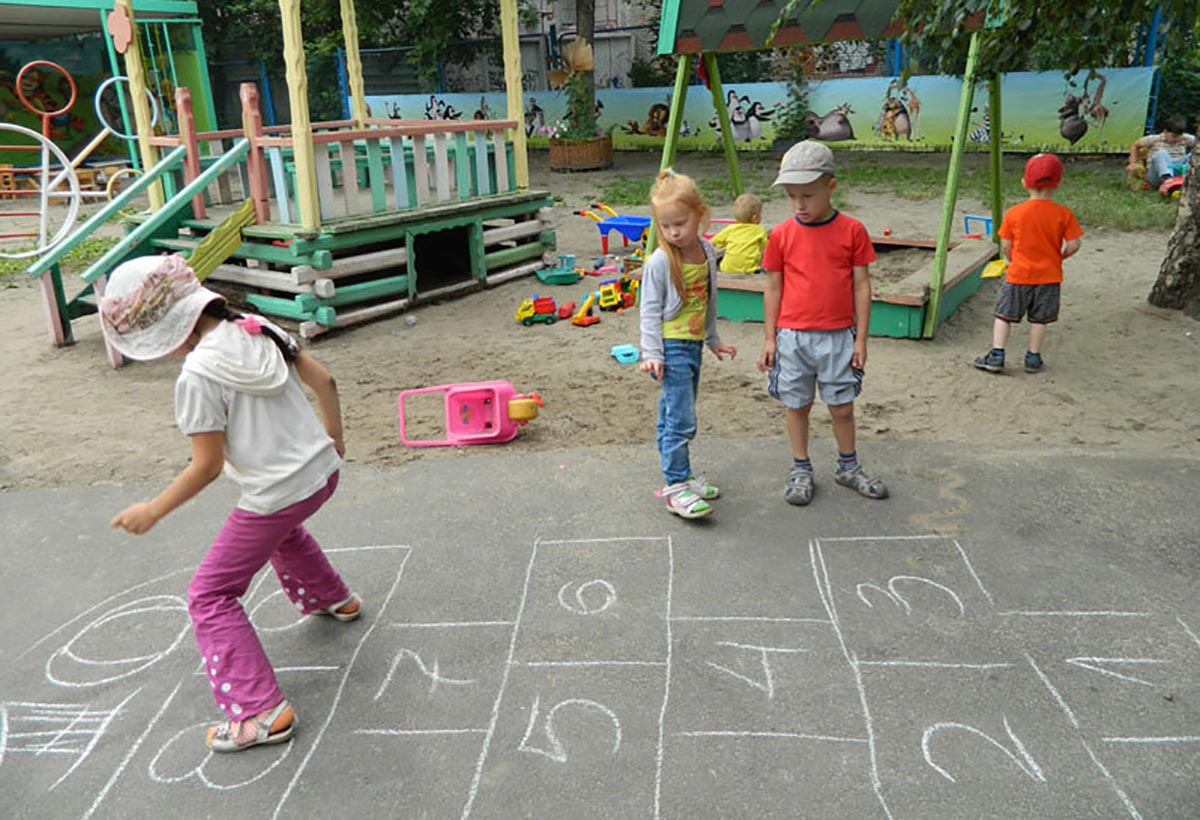 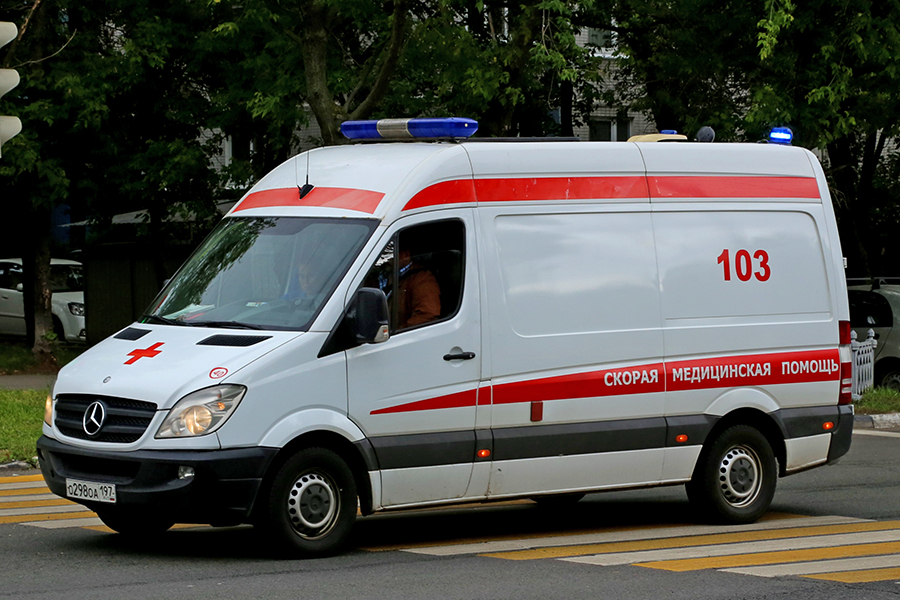 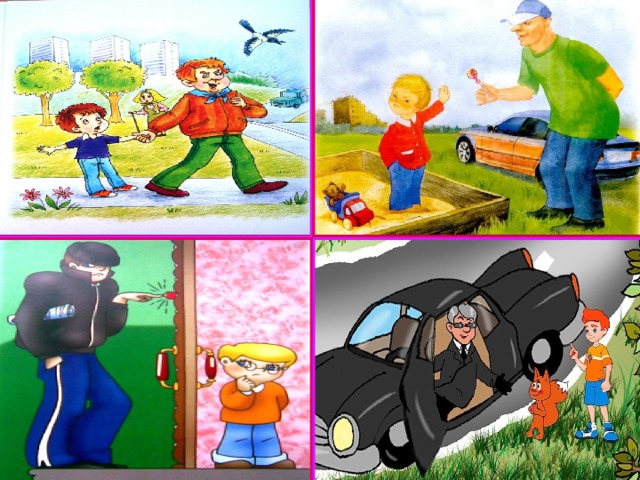